Employed persons by industry in the Oulu central region, 2022
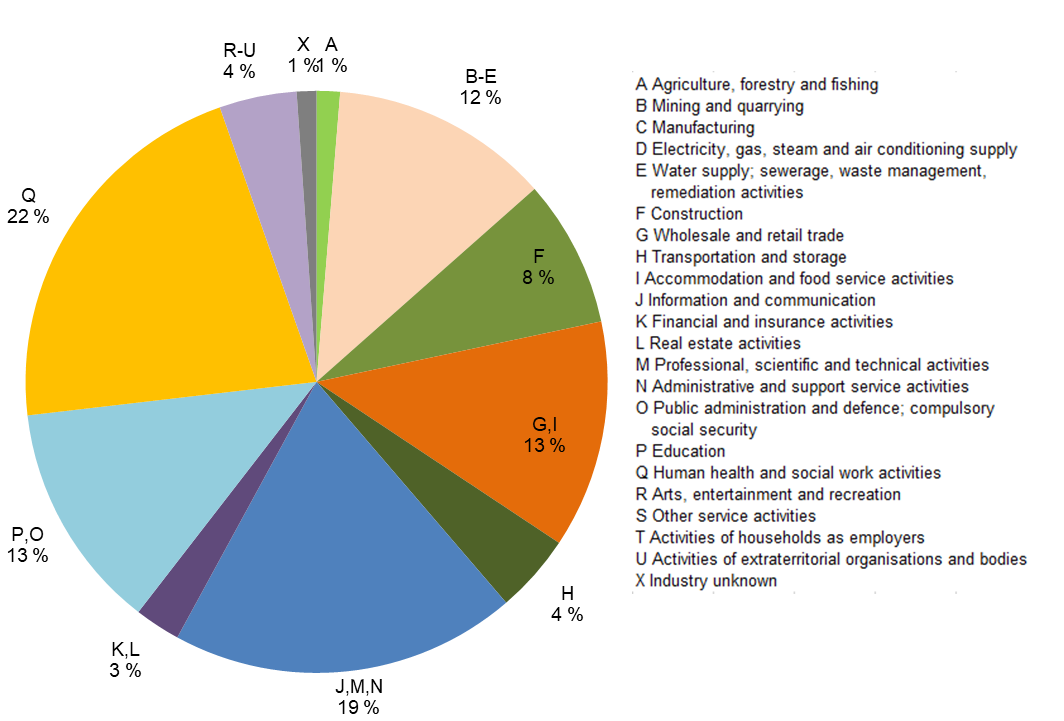 Source: Statistics Finland